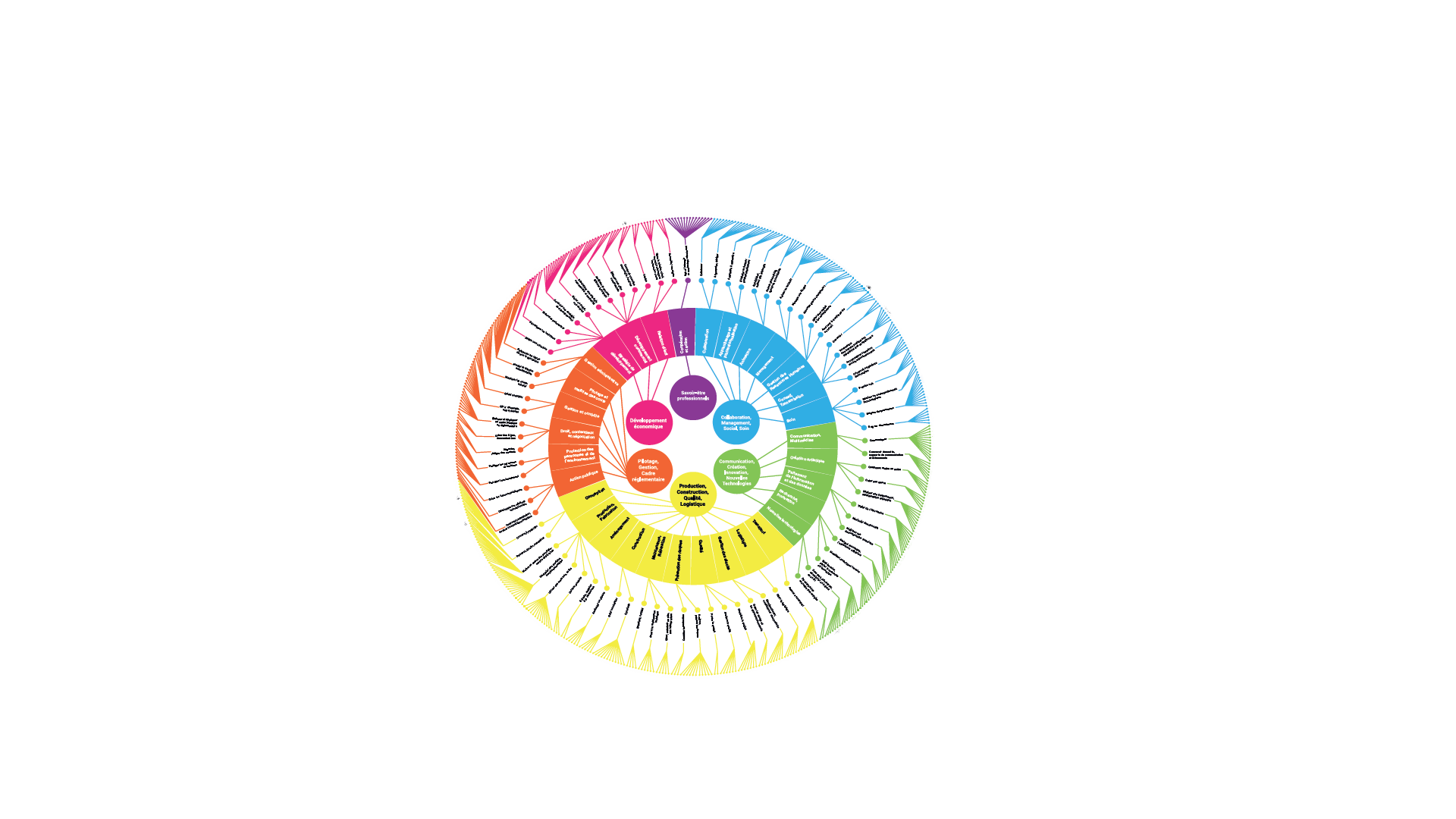 Le ROME 4.0  un langage partagé au service des transitions
La nouvelle nomenclature : un langage compétence facile à appréhender et partagé
RÉFÉRENTIEL DE COMPÉTENCES
5 domaines de Savoir-faire classés par domaines thématiques :
« Collaboration, Management, Social, Soin »
« Communication, Création, Innovation, Nouvelles Technologies »
« Production, Construction, Qualité, Logistique »
« Pilotage, gestion, Cadre réglementaire »
« Développement économique »
1 domaine de « Savoir-être professionnels » :
Coopération et action
RÉFÉRENTIEL DE SAVOIRS
Domaines d'expertise
Normes et procédés
Produits, outils et matières
Certifications et habilitations
Techniques professionnelles
RÉFÉRENTIEL DE CONTEXTES DE TRAVAIL
« Dans quels contextes je les mobilise »
Conditions de travail et risques professionnels
Lieux et déplacements
Horaires et durée de travail
Publics spécifiques
Types de structure
2
Extrait de la nomenclature
3
Un référentiel sensiblement enrichi sur le champs des « Soft skills »qui ouvre de nouveaux usages
Compétences ou savoir-faire transverses (qlq soit l’emploi) 
Relationnels, Organisationnels & d’Apprentissage
Des compétences utiles à tous les actifs qui favorisent l’intégration dans un collectif de travail (soft skills) savoirs agir et d'interagir
80
Savoir-être professionnels
16
USAGES #1 : Faire connaitre et accompagner les usages
IMPACT #1 :
Faire connaitre et reconnaitre cette famille de compétences, qui permet de valoriser les acquis de l’expérience et d’aider les employeurs à préciser leurs attentes en la matière en fonction du poste à pourvoir
Des personnes plus autonomes, aux sentiments d’être compétent et d’appartenir à un collectif renforcés
USAGE #2 : Développer les compétences
IMPACT #2 :
Une culture de la formation renforcée et partagée et des programmes et pédagogies ‘capacitants’ et ‘inclusifs’
Faciliter l’accès à la formation des moins qualifiés et proposer des formations combinant compétences clés et compétences transverses comme leviers de professionnalisation en appui de l’apprentissage de compétences techniques
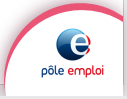 4
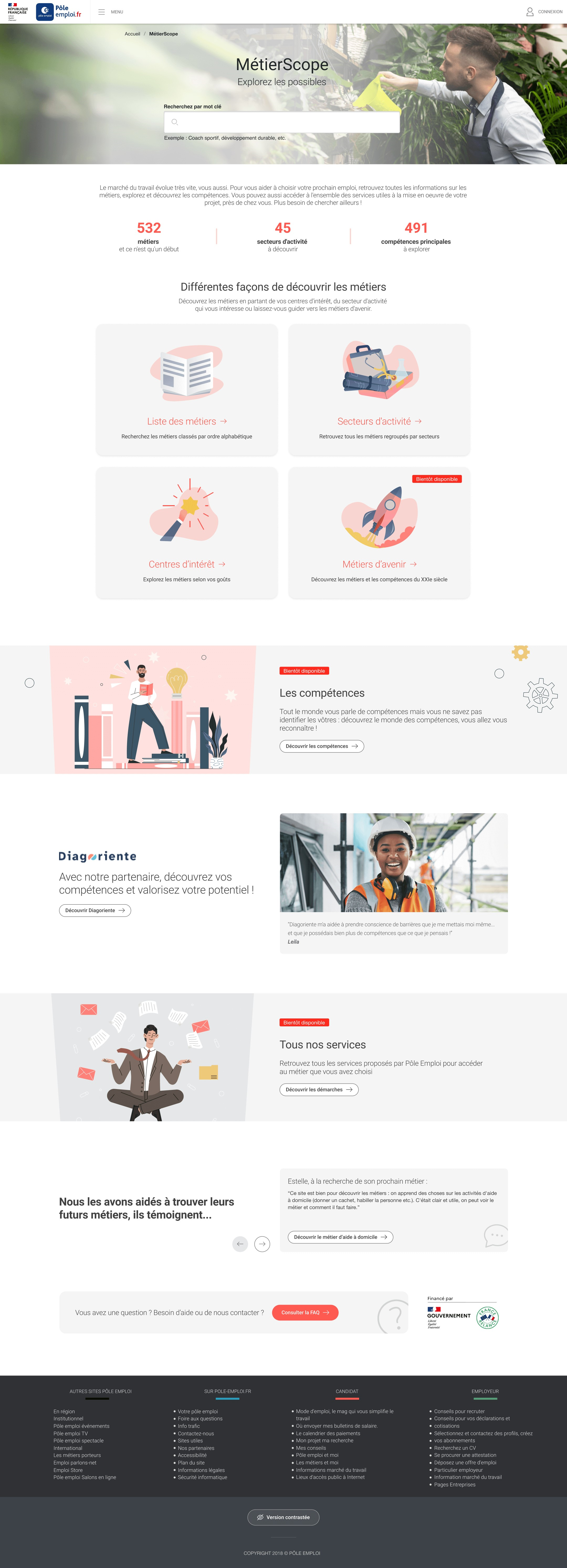 MétierScope
Aider les personnes en transition professionnelle qui recherchent de l’information sur les métiers, les compétences et les démarches, à confirmer une piste professionnelle et à enclencher des démarches.
https://candidat.pole-emploi.fr/metierscope/
5